CJp002 
Úvod do studia jazyka a jazykovědy 


https://is.muni.cz/auth/predmet/ped/podzim2024/CJP002

(podzim 2024, 26. 9. 2024)                                               Marek Lollok
Jazyk

„součástí lidské vybavenosti, je integrální a neodmyslitelnou složkou lidské existence“ (Daneš 1993: 134)
jazyk je jev nadosobní 

jazyk je jev heterogenní, tj. jev který vykazuje značnou variantnost
Jazyk a řeč

J: abstrakce/součást lidského vědomí
Ř: konkretizace jazyka, komunikační jazyková činnost jednotlivce

Znalost jazyka se realizuje řečí.

langue x parole
Jazyk

národní

mateřský

odlišný/cizí/cílový
Znak

něco, co něco (jiného) zastupuje

disciplína: sémiotika, sémiologie
Znak

něco, co něco (jiného) zastupuje

„znak (signum, signans) je něco, za čím se skrývá něco jiného (signatum, referent, věc)“ a že „existuje někdo, kdo si takový vztah uvědomuje“
(https://www.czechency.org/slovnik/ZNAK)
Znak 
(Ferdinand de Saussure)
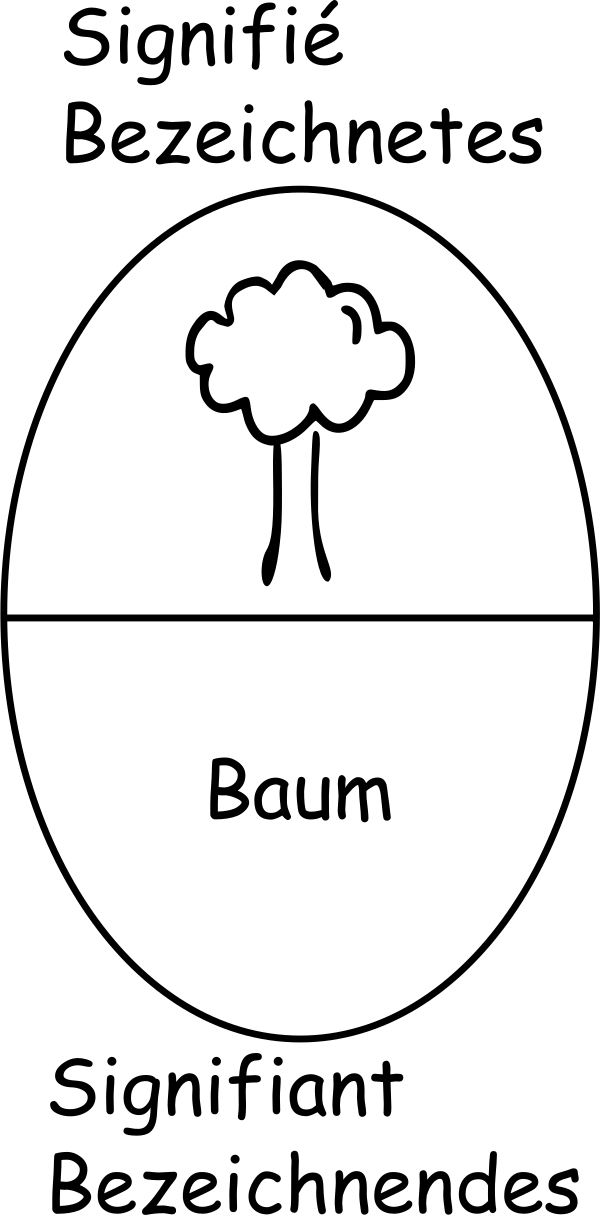 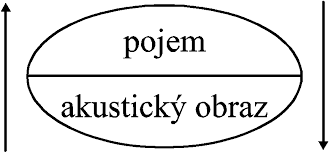 Ferdinand de Saussure
(1857-1913)



Kurz obecné lingvistiky (1916)
dyadický model znaku

arbitrárnost označujícího a označovaného

vliv na Pražský lingvistický kroužek (strukturalismus)
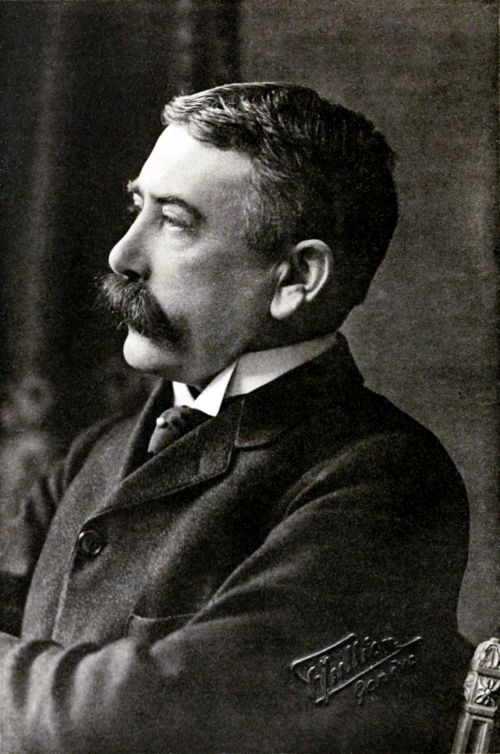 Znak – triadický model

Charles S. Peirce (1839-1914)
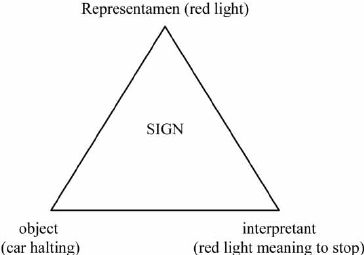 Dělení znaku

Charles S. Peirce

ikon
index
symbol
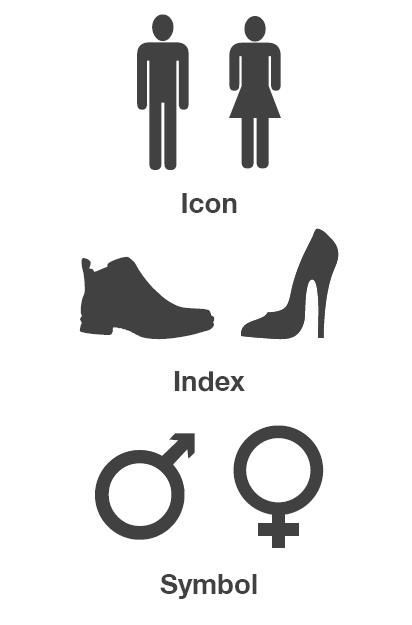 Komunikace

přenos informací; sdělování obsahu lidského vědomí jiným lidem

komunikanti

komunikační kanál

komunikát
Komunikace

verbální
neverbální


A -------------T------------Ad
mluvčí                            posluchač
pisatel                            čtenář


jazyk mluvený x jazyk psaný
Komunikace

přenos informací; sdělování obsahu lidského vědomí jiným lidem

komunikanti

komunikační kanál

komunikát
jazykový projev
text
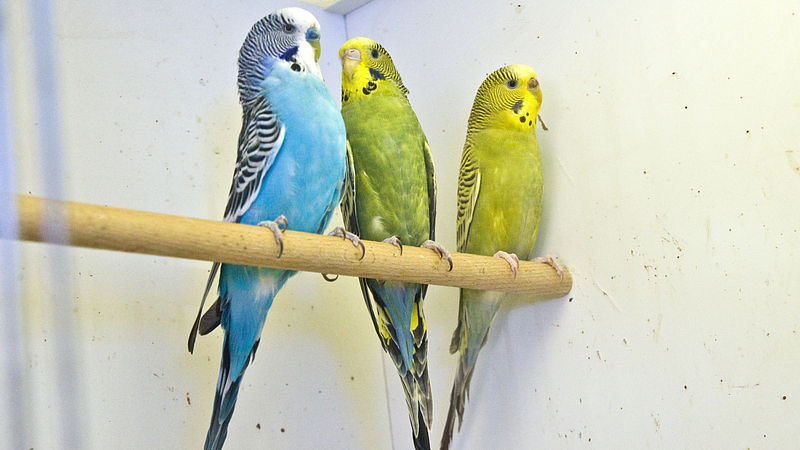 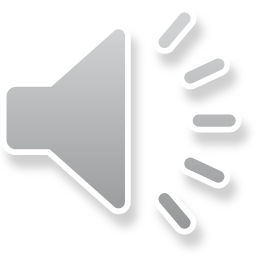